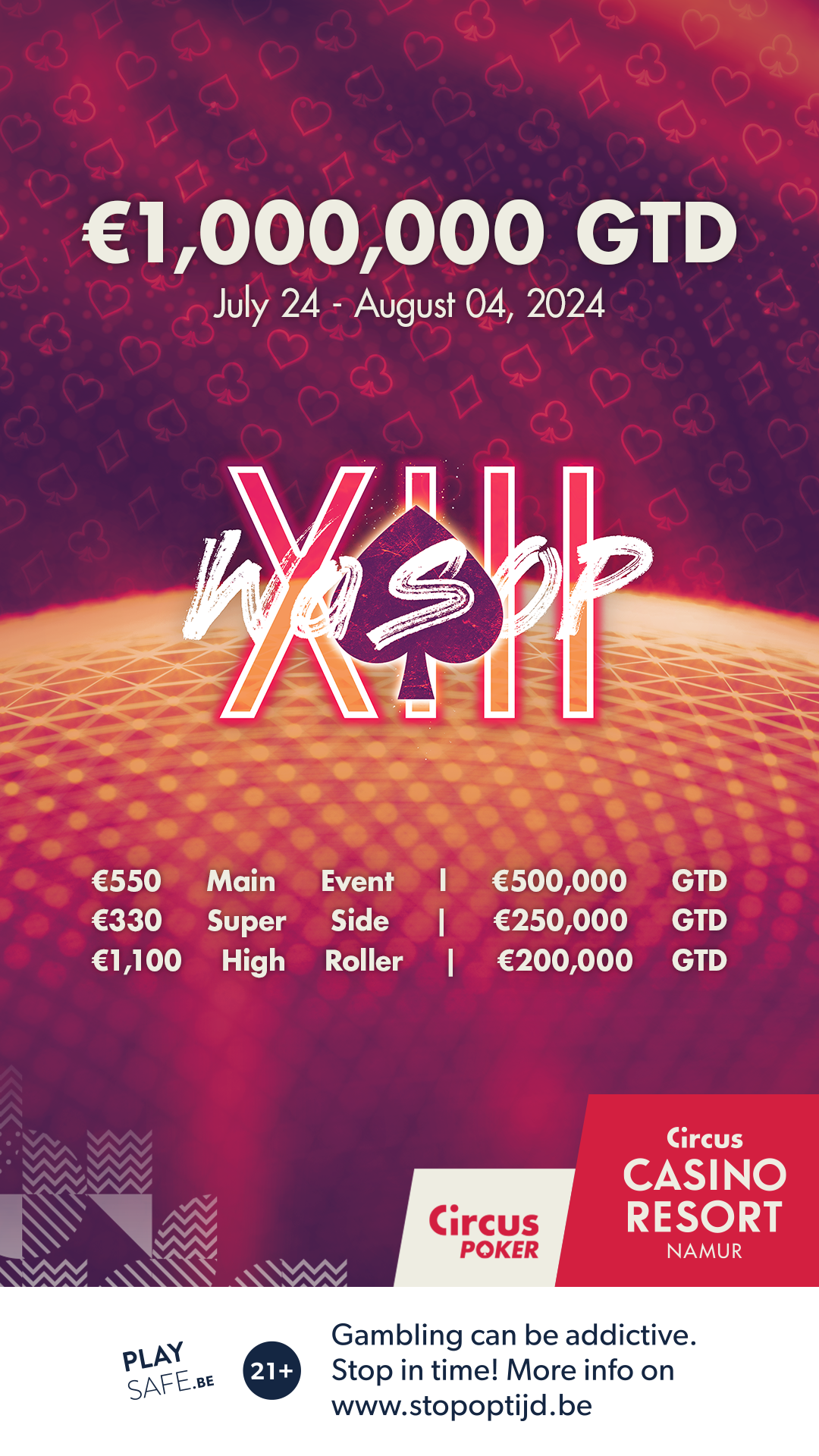 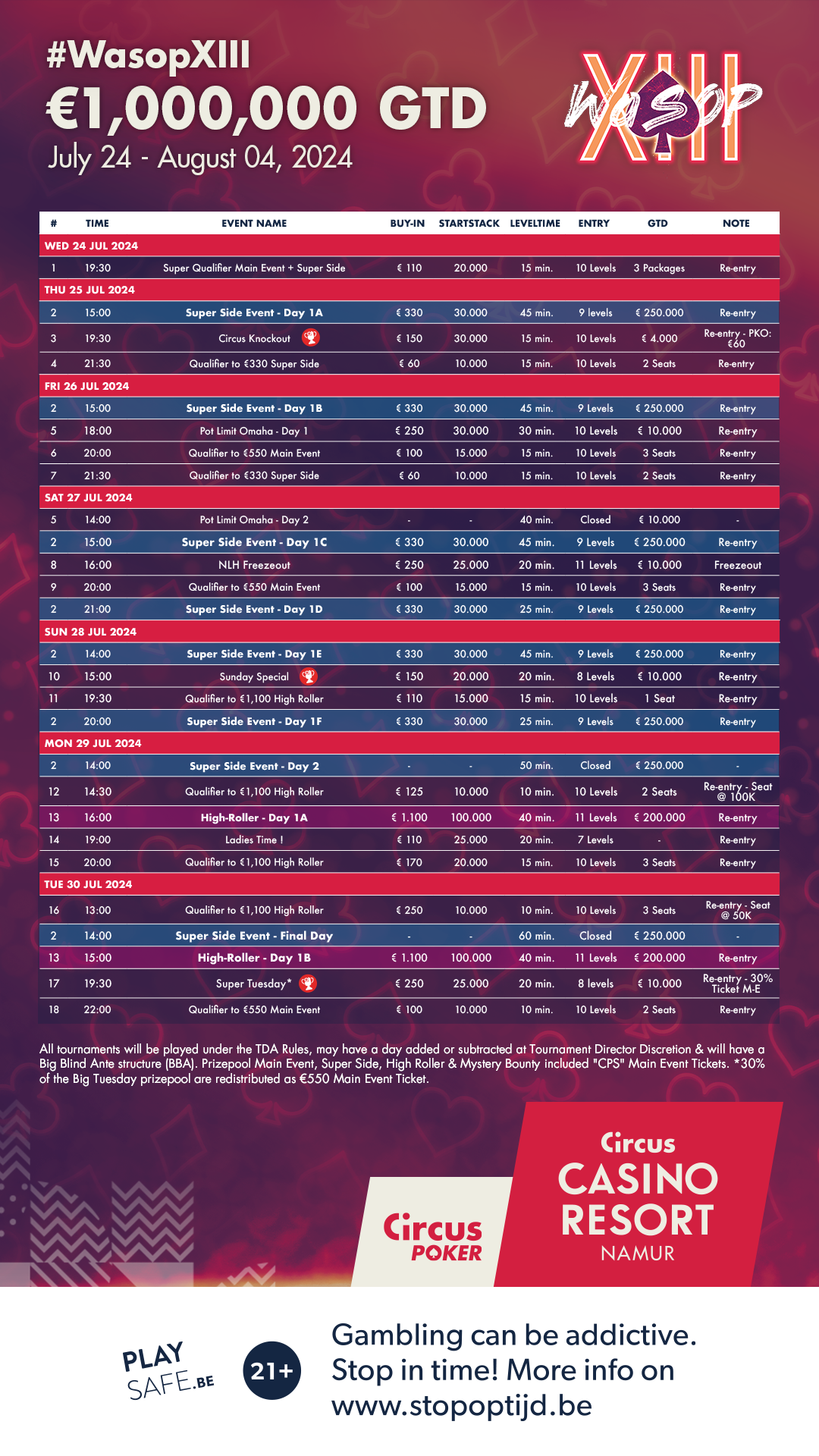 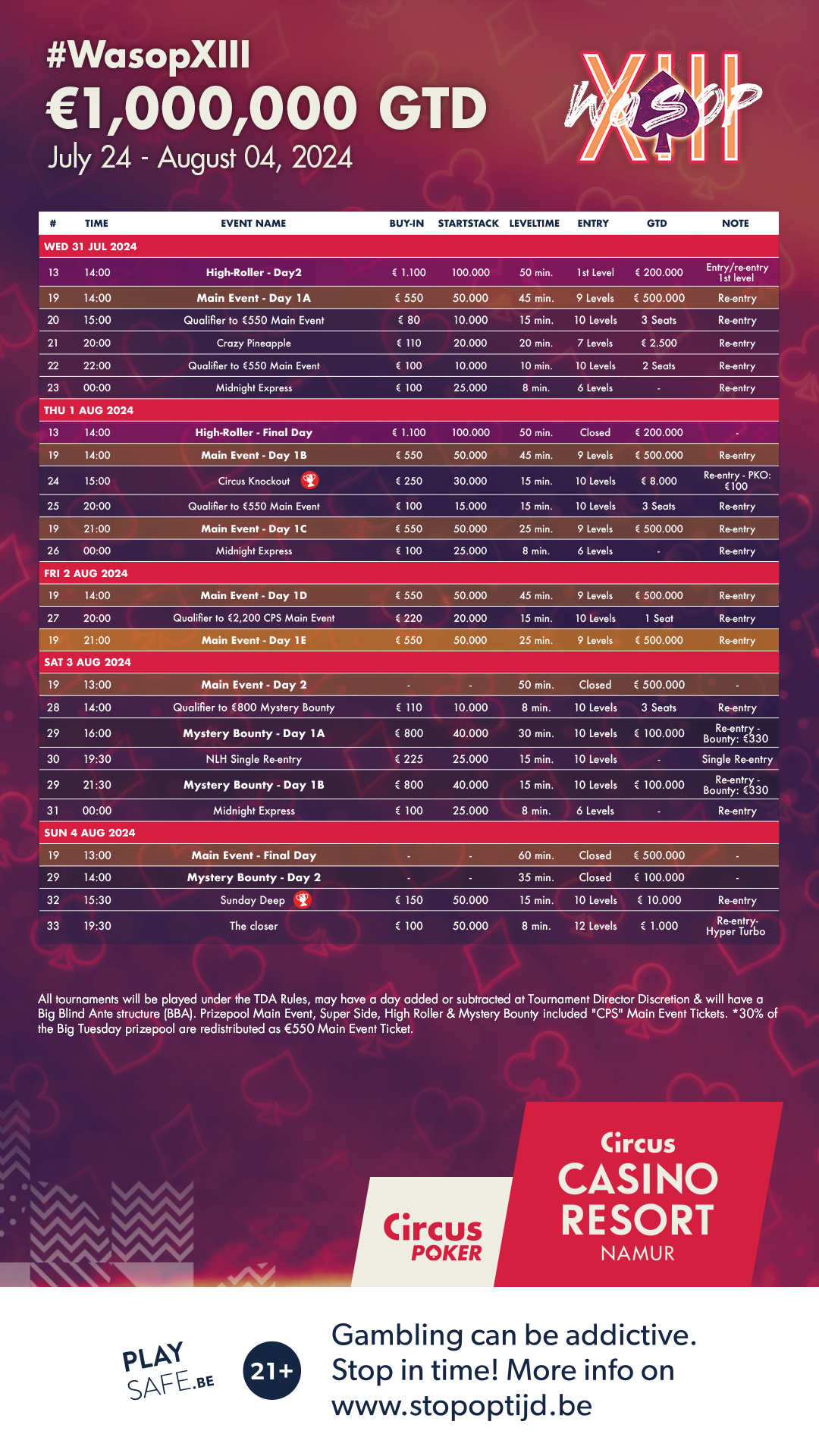 Event #02 – Super Side Event
July 25 – 30, 2024
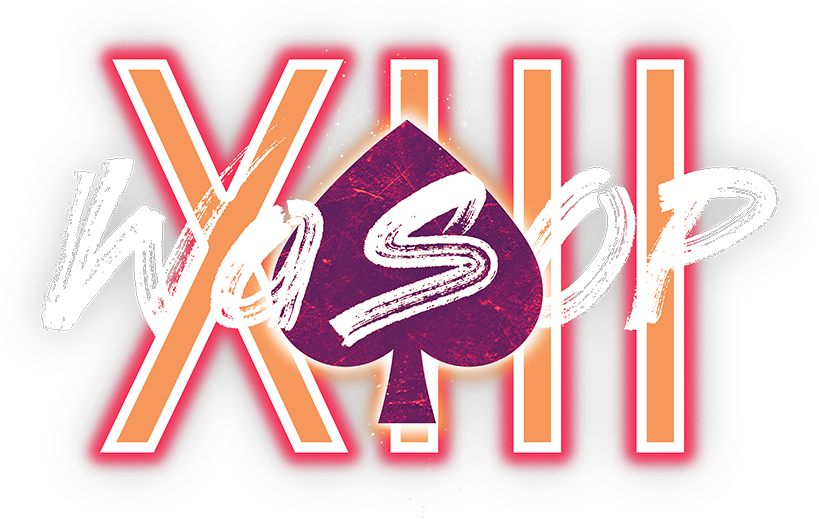 Buy-in: €330
Guaranteed: €250,000 
Startingstack: 30,000 
Level: 45 to 60’ 
Registrations: 9 levels  

Unlimited re-entry allowed during registration period

Flights 1D & 1F start at 21:00 & levels will be 25 min. 

Day 2 start on Monday 29 July 14:00 and levels will be 50 minutes.

Final Day start on Tuesday 30 August 14:00 and levels will be 60 minutes to start, 40 minutes when 5 players are remaining and 30 minutes at 3 players left.

Approx.15 % of the field will be paid.

Breaks on Day 2, & 3 TBC by Tournament Director discretion.

Prizepool included €2,200 “CPS Main Event Ticket” (approx. 2,5%).

We reserve the right to change or alter any portion of the above structure. All tournaments may have a day added or subtracted at Tournament Director Discretion
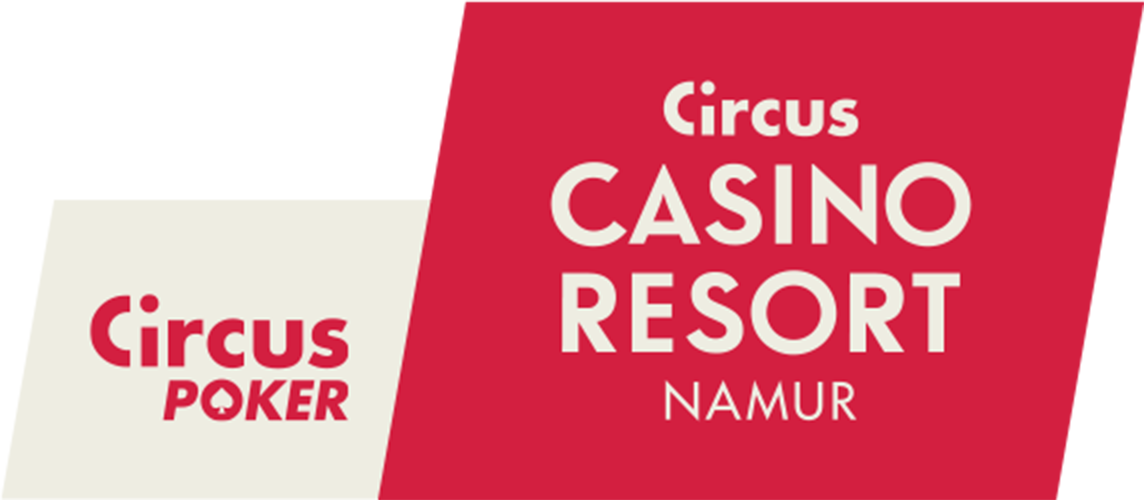 Event #05 – Pot Limit Omaha
July 26 – 27, 2024
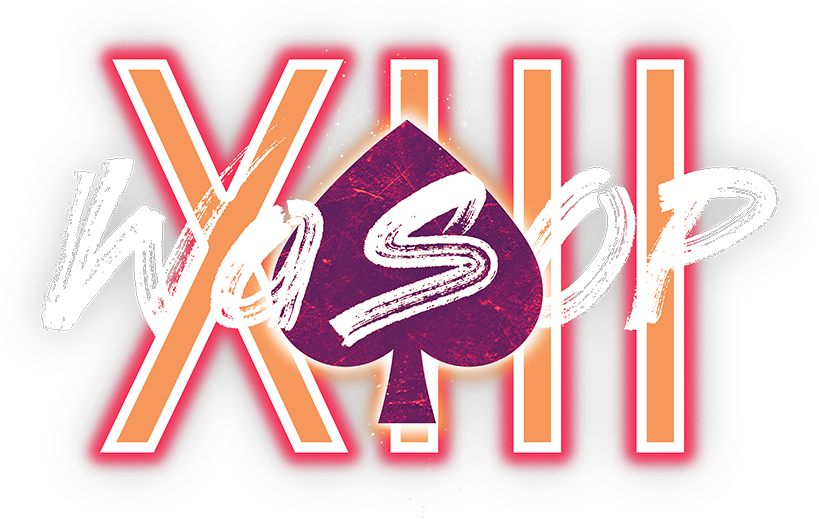 Buy-in: €250
Guaranteed: €10,000 
Startingstack: 30,000 
Level: 30 to 40’ 
Registrations: 10 levels  

Unlimited re-entry allowed during registration period

Day 2 start on Saturday 27 July 14:00 and levels will be 40 minutes.

When the tournament reaches 3 players or if a deal has been made the clock will be halved on the following level

Approx.15 % of the field will be paid.

Breaks on Day 2 TBC by Tournament Director discretion.

We reserve the right to change or alter any portion of the above structure. All tournaments may have a day added or subtracted at Tournament Director Discretion
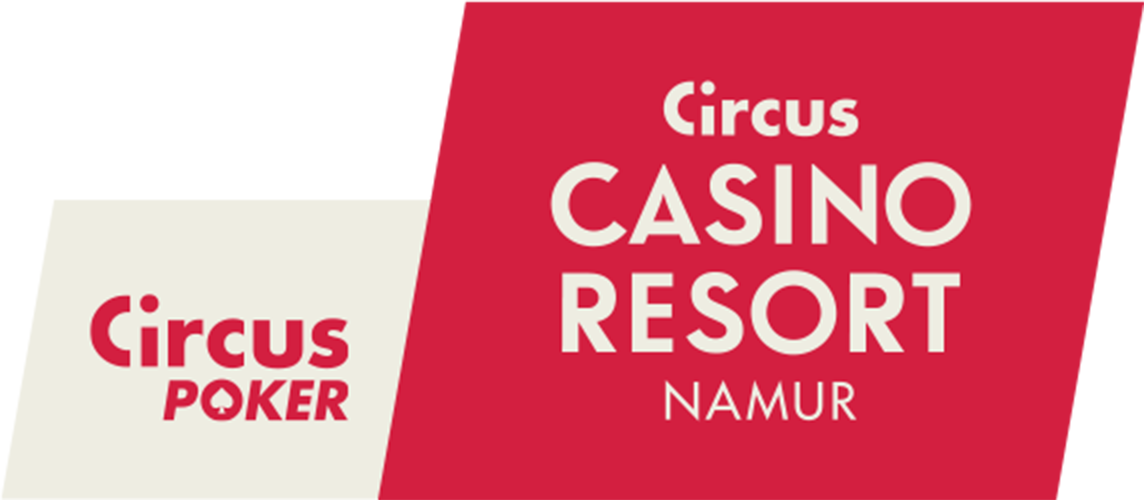 Event #08 – NLH Freezeout
July 27, 2024
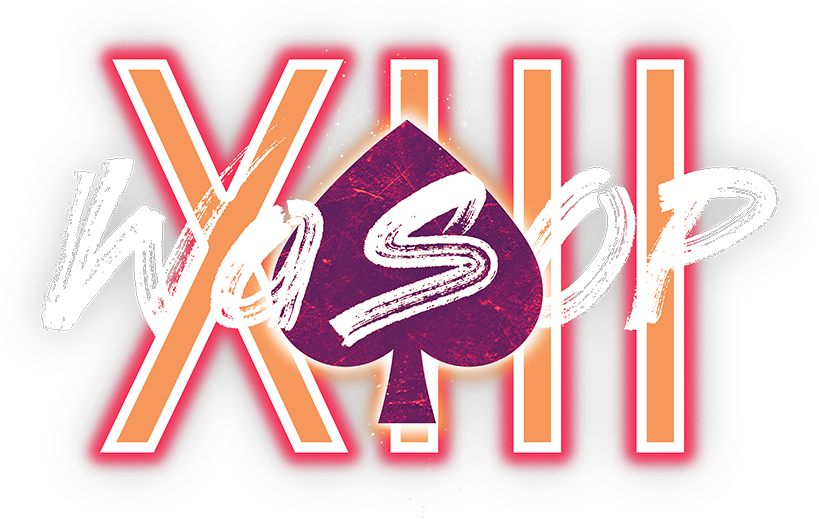 Buy-in: €250
Guaranteed: €10,000 
Startingstack: 25,000 
Level: 20’ 
Registrations: 11 levels  

Freezeout

Approx.15 % of the field will be paid.

We reserve the right to change or alter any portion of the above structure. All tournaments may have a day added or subtracted at Tournament Director Discretion
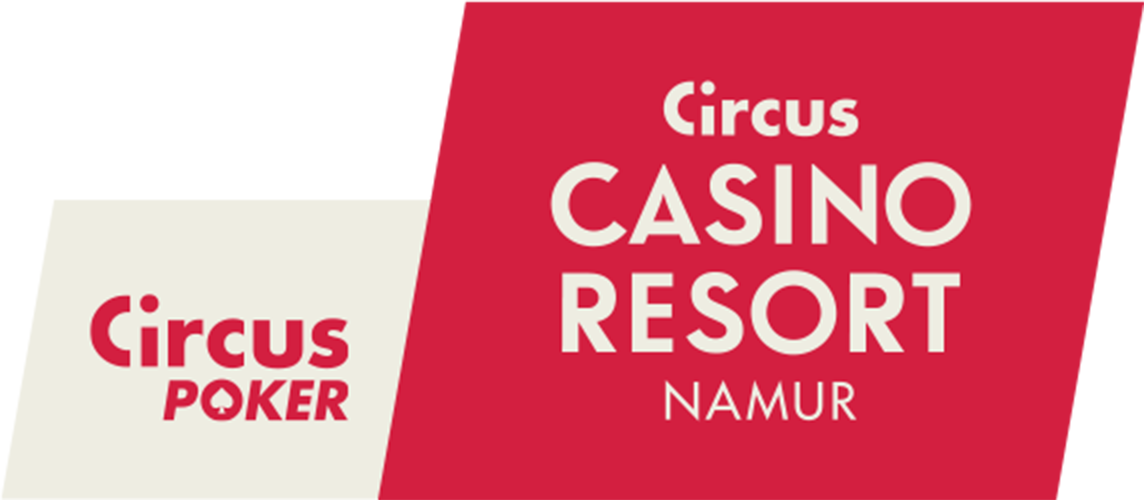 Event #10 – Sunday Special
July 28, 2024
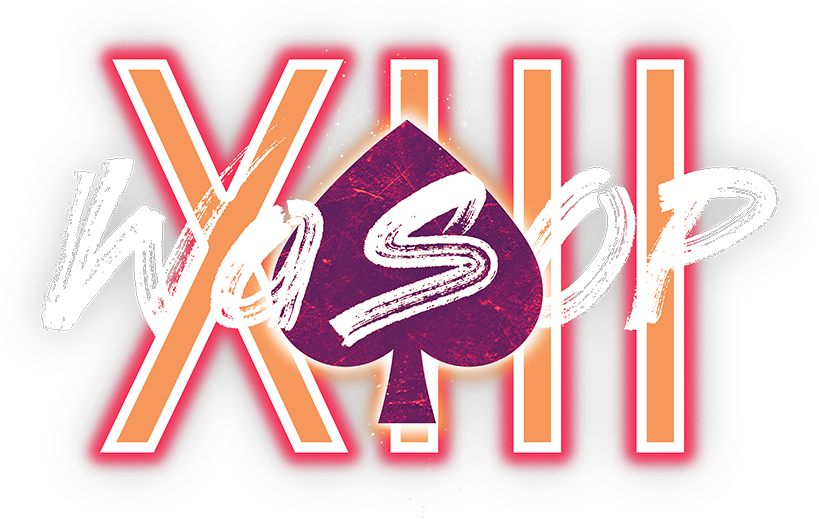 Buy-in: €150
Guaranteed: €10,000 
Startingstack: 25,000 
Level: 20’ 
Registrations: 8 levels  

Unlimited re-entry allowed during registration period

Approx.15 % of the field will be paid.

We reserve the right to change or alter any portion of the above structure. All tournaments may have a day added or subtracted at Tournament Director Discretion
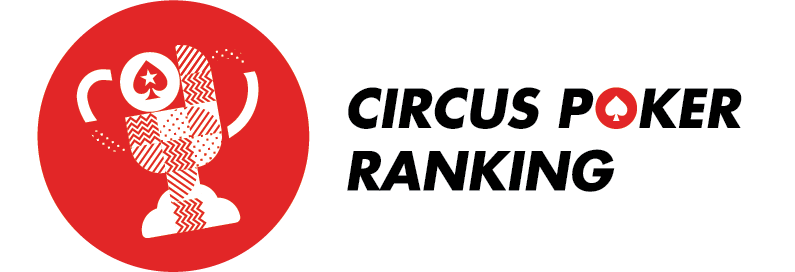 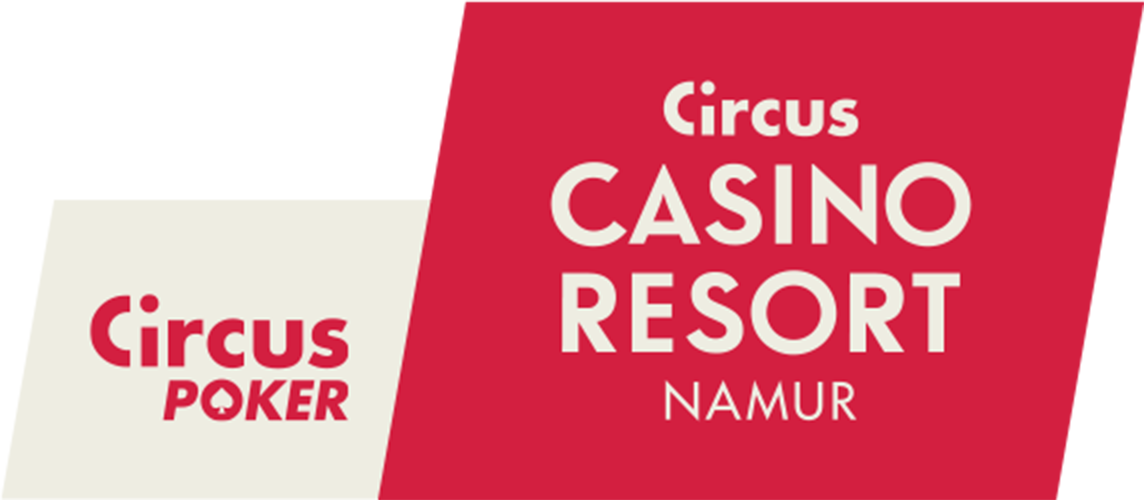 Event #13 – High Roller
July 29 – August 01, 2024
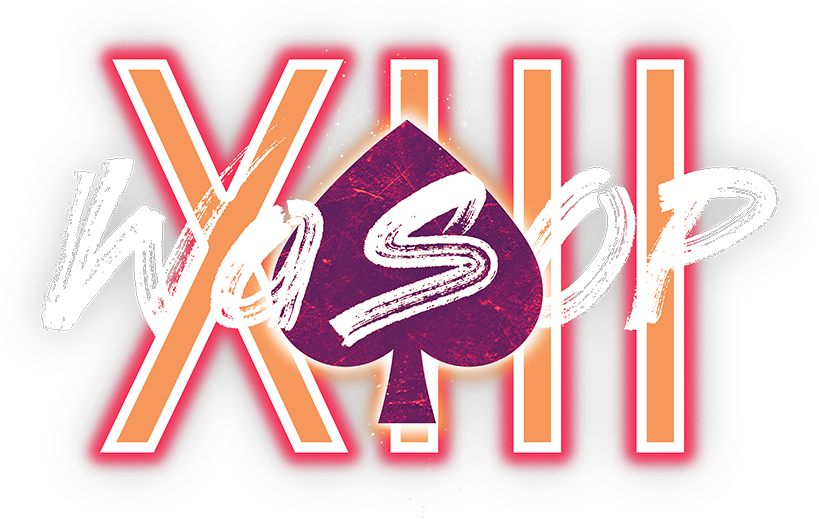 Buy-in: €1,100
Guaranteed: €200,000 
Startingstack: 100,000 
Level: 40 to 50’ 
Registrations: 11 levels  

Unlimited re-entry allowed during registration period

Flights 1A start on Monday 29 July 16:00 & levels will be 40 min. 

Flights 1B start on Tuesday 30 July 15:00 & levels will be 40 min. 

Registrations still open during the first level on Day 2

Day 2 start on Wednesday 31 July 14:00 and levels will be 50 minutes.

Final Table start on Thursday 01 August 14:00 and levels will be 50 minutes.

When the tournament reaches 3 players or if a deal has been made the clock will be halved on the following level

Approx.15 % of the field will be paid.

Breaks on Day 2, & 3 TBC by Tournament Director discretion.

Prizepool included €2,200 “CPS Main Event Ticket” (approx. 2,5%).

We reserve the right to change or alter any portion of the above structure. All tournaments may have a day added or subtracted at Tournament Director Discretion
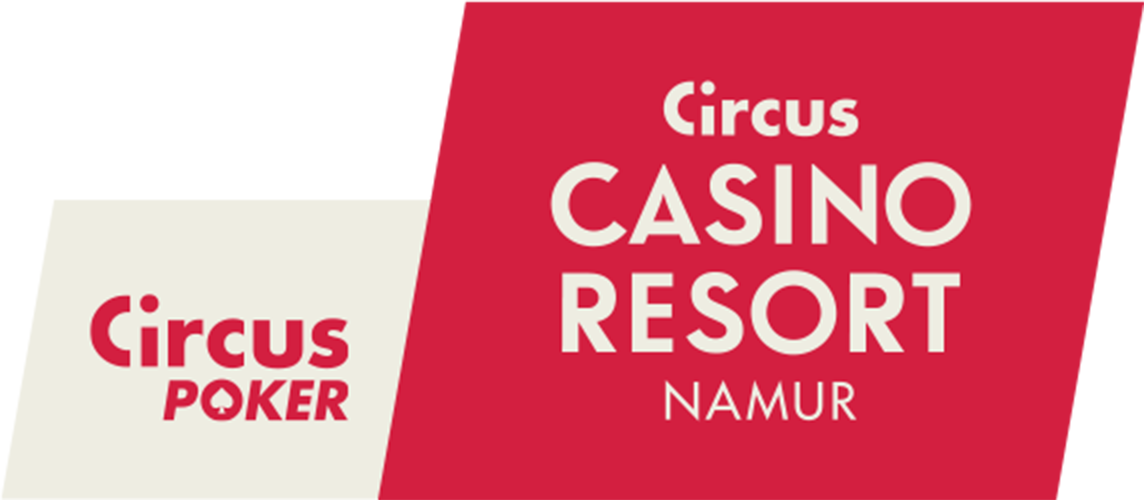 Event #14 – Ladies Times! 
July 29, 2024
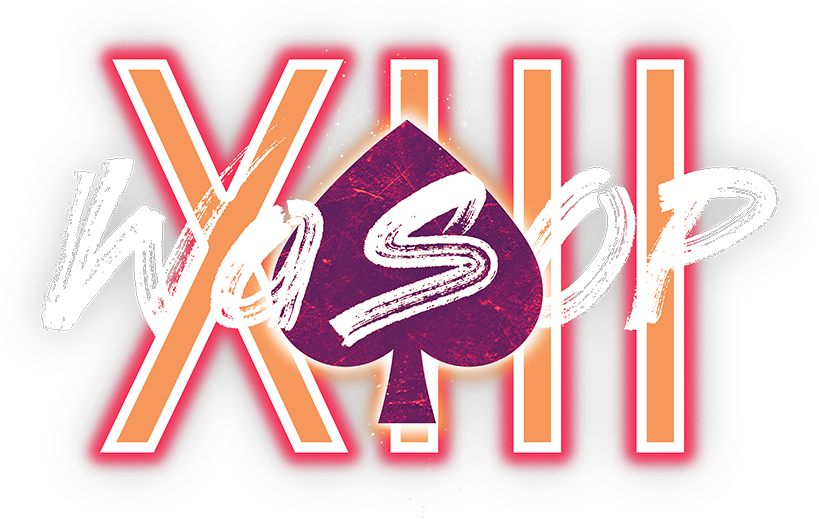 Buy-in: €110
Startingstack: 25,000 
Level: 20’ 
Registrations: 7 levels  

Unlimited re-entry allowed during registration period

Approx.15 % of the field will be paid.

We reserve the right to change or alter any portion of the above structure. All tournaments may have a day added or subtracted at Tournament Director Discretion
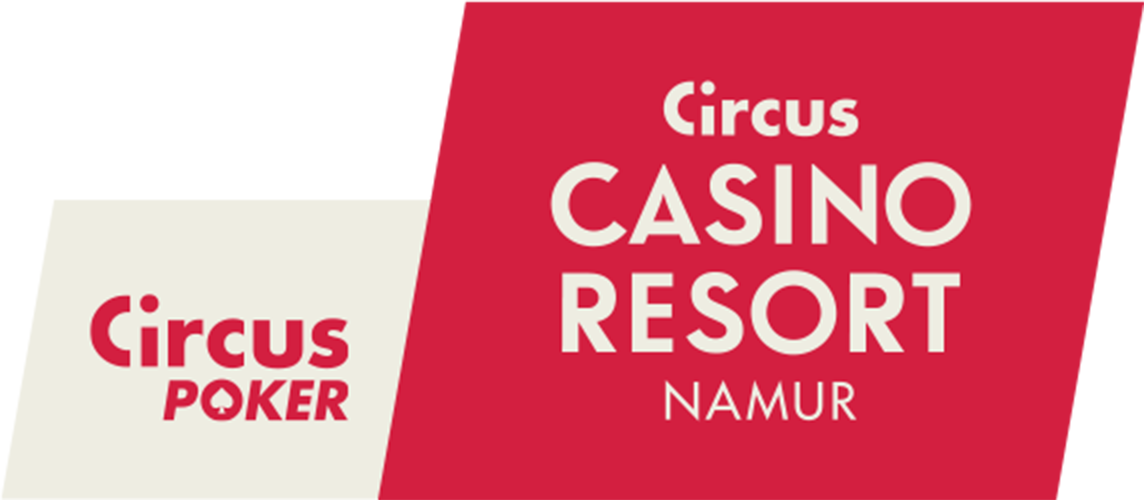 Event #17 – Super Tuesday
July 30, 2024
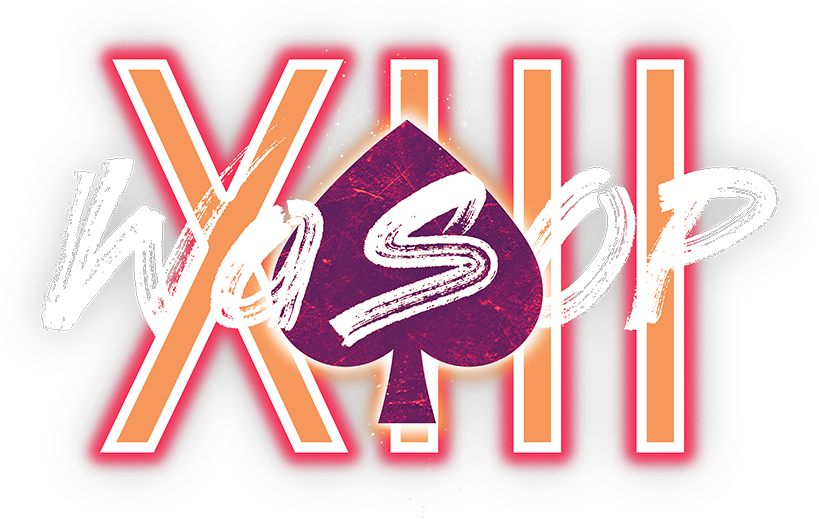 Buy-in: €250
Guaranteed: €10,000 
Startingstack: 25,000 
Level: 20’ 
Registrations: 8 levels  

Unlimited re-entry allowed during registration period

Approx.15 % of the field will be paid.

30% of the prizepool are redistributed as €550 Main Event Ticket

We reserve the right to change or alter any portion of the above structure. All tournaments may have a day added or subtracted at Tournament Director Discretion
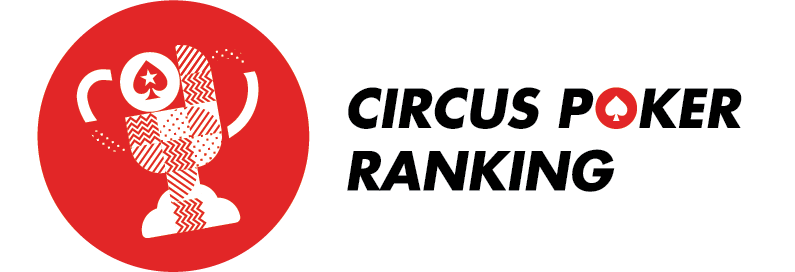 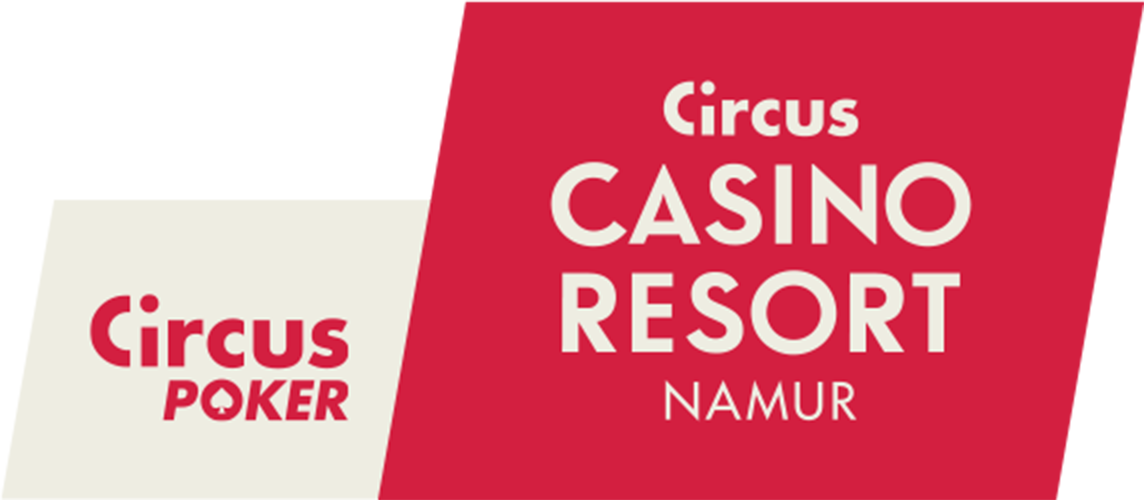 Event #19 – Main Event
July 31 – August 04, 2024
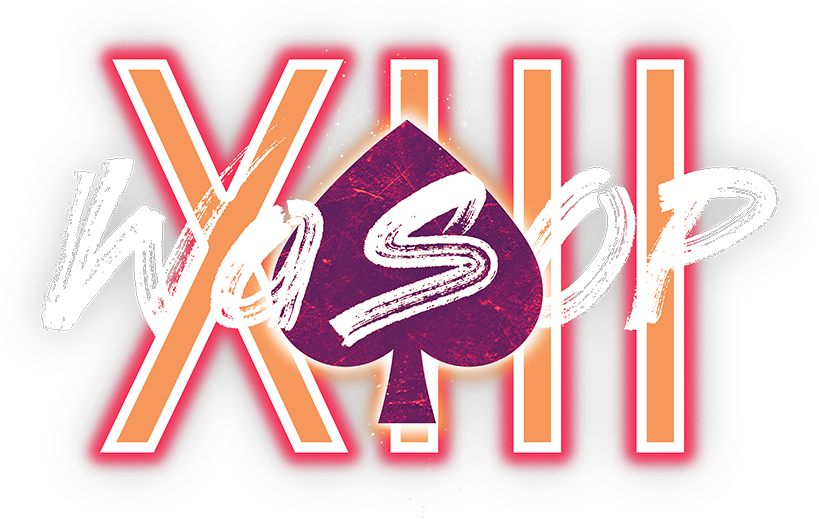 Buy-in: €550
Guaranteed: €500,000 
Startingstack: 50,000 
Level: 45 to 60’ 
Registrations: 9 levels  

Unlimited re-entry allowed during registration period

Flights 1C & 1E start at 21:00 & levels will be 25 min. 

Day 2 start on Saturday 03 August 13:00 and levels will be 50 minutes.

Final Day start on Sunday 04 August 13:00 and levels will be 60 minutes to start, 40 minutes when 5 players are remaining and 30 minutes at 3 players left.

Approx.15 % of the field will be paid.

Breaks on Day 2, & 3 TBC by Tournament Director discretion.

Prizepool included €2,200 “CPS Main Event Ticket” (approx. 2,5%).

We reserve the right to change or alter any portion of the above structure. All tournaments may have a day added or subtracted at Tournament Director Discretion
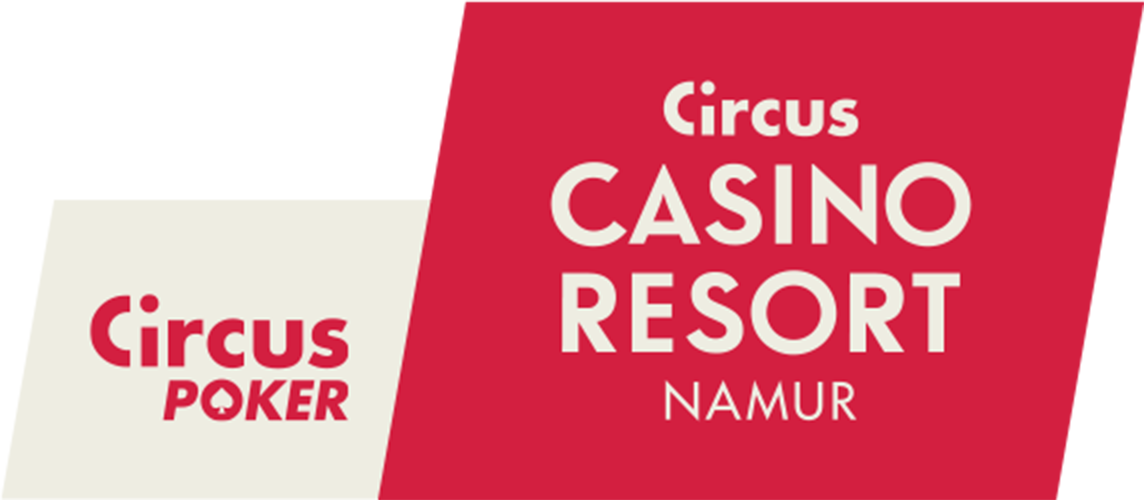 Event #21 – Crazy Pineapple
July 31, 2024
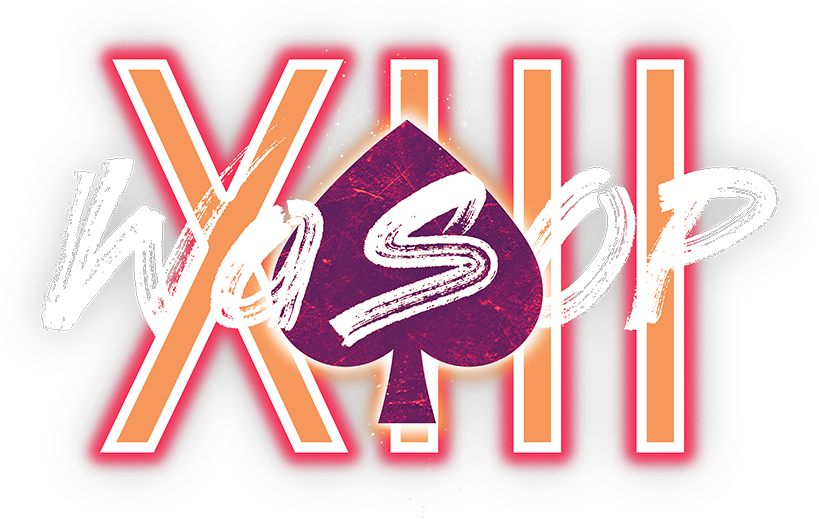 Buy-in: €110
Guaranteed: €2,500 
Startingstack: 20,000 
Level: 20’ 
Registrations: 7 levels  

Unlimited re-entry allowed during registration period

Approx.15 % of the field will be paid.

We reserve the right to change or alter any portion of the above structure. All tournaments may have a day added or subtracted at Tournament Director Discretion
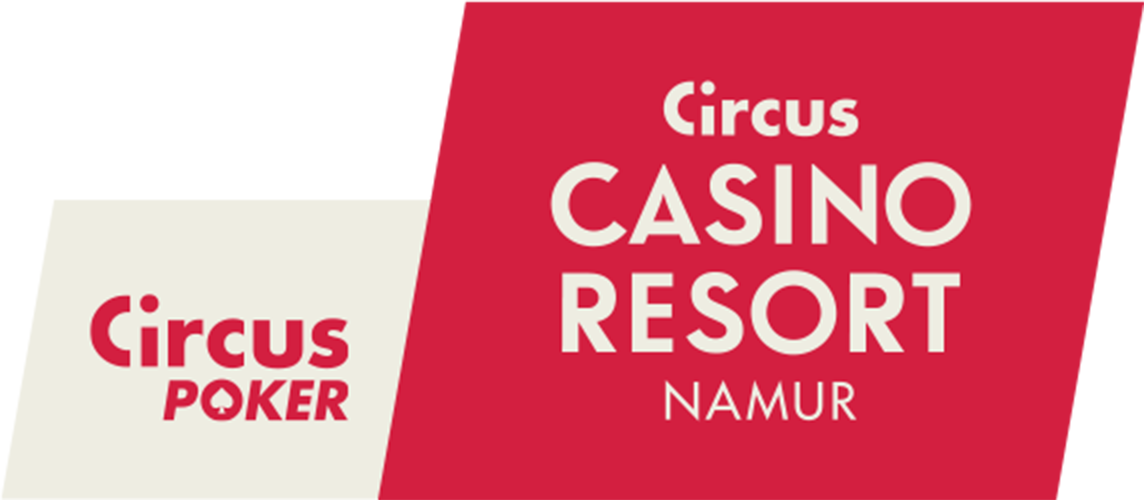 Event #24 – Circus Knockout
August 01, 2024
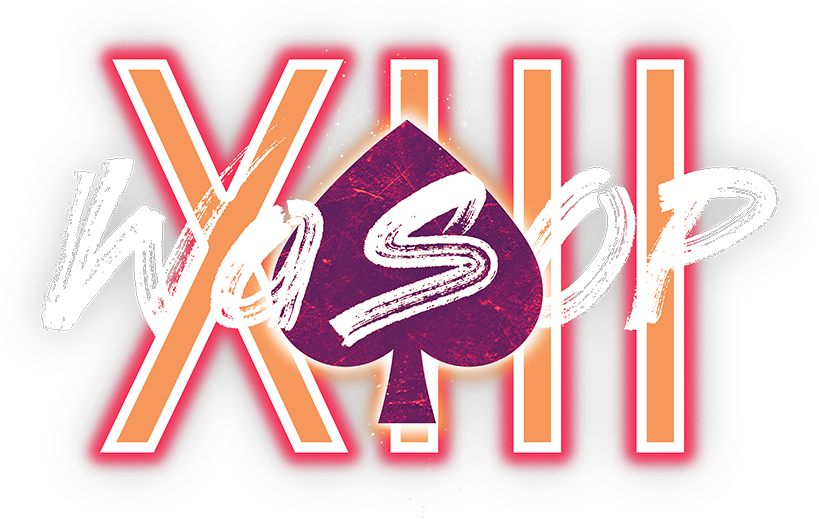 Buy-in: €250
Progressive Knockout: €100
Guaranteed: €8,000 
Startingstack: 30,000 
Level: 15’ 
Registrations: 10 levels  

Unlimited re-entry allowed during registration period

Approx.15 % of the field will be paid.

We reserve the right to change or alter any portion of the above structure. All tournaments may have a day added or subtracted at Tournament Director Discretion
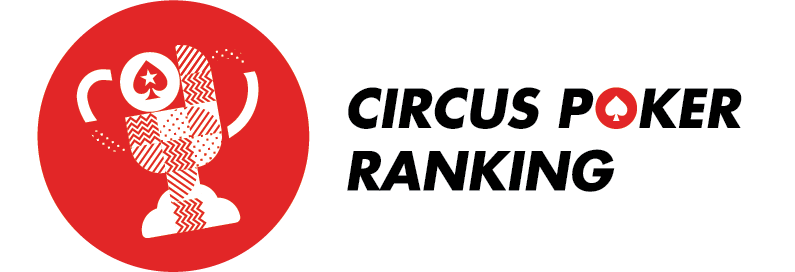 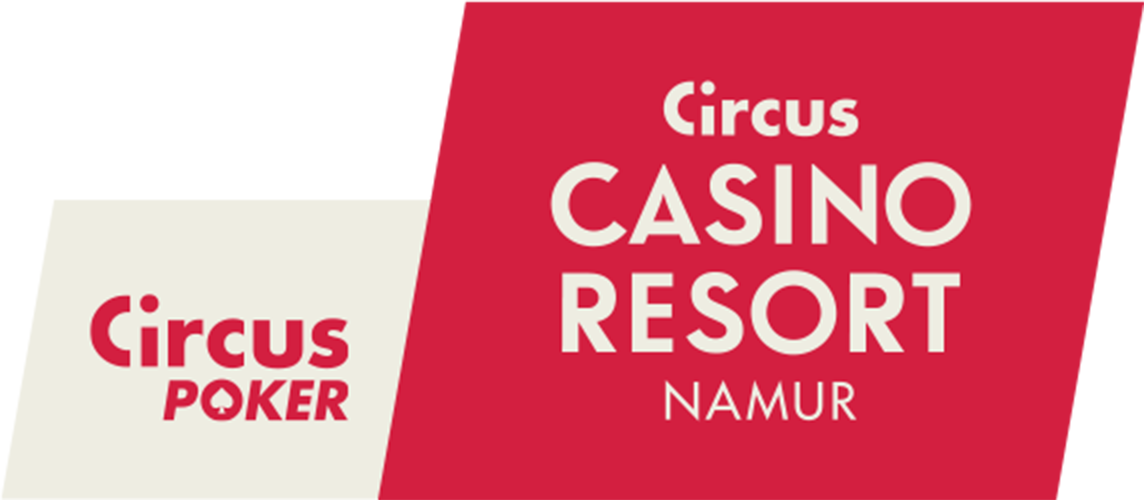 Event #30 – NLH Single Re-entry
August 03, 2024
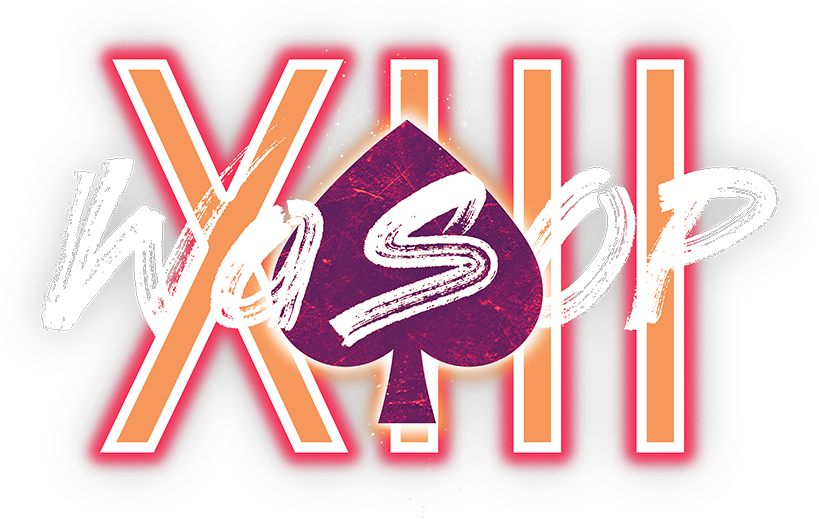 Buy-in: €225
Guaranteed: €8,000 
Startingstack: 30,000 
Level: 15’ 
Registrations: 10 levels  

Only one re-entry allowed during registration period

Approx.15 % of the field will be paid.

We reserve the right to change or alter any portion of the above structure. All tournaments may have a day added or subtracted at Tournament Director Discretion
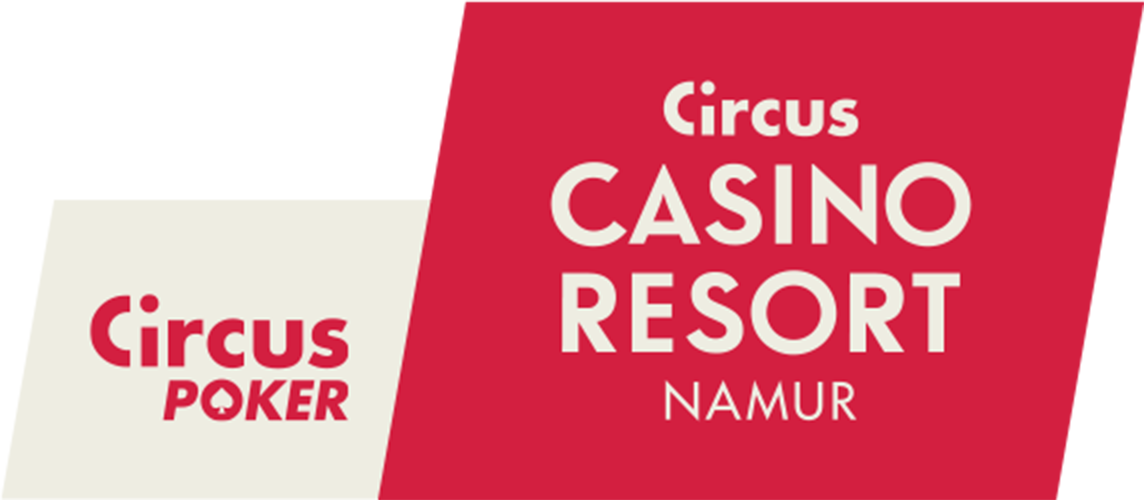 Event #29 – Mystery Bounty 
August 03 - 04, 2024
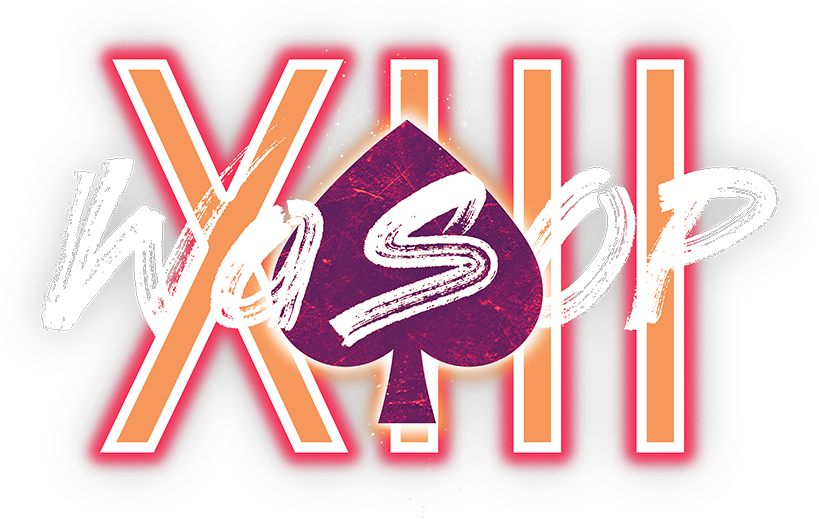 Buy-in: €800
Bounty: €330
Guaranteed: €100,000 
Startingstack: 40,000 
Level: 30 to 35’ 
Registrations: 10 levels  

Unlimited re-entry allowed during registration period.

Flight 1A start at 16:00 & levels will be 30 min. 
Flight 1B start at 21:30 & levels will be 15 min. 

Day 2 start on Sunday 04 August 14:00 and levels will be 35 minutes.

Mystery Bounty will start when we hit the money. Players who eliminate other players will collect the Mystery Bounty Token. The envelope will be opened by the player during the player's break

No Mystery Bounty prize will exceed first place for that event

Approx.15 % of the field will be paid.

Breaks on Day 2 TBC by Tournament Director discretion.

Bounty Prize pool included €2,200 “CPS Main Event Ticket”.

We reserve the right to change or alter any portion of the above structure. All tournaments may have a day added or subtracted at Tournament Director Discretion
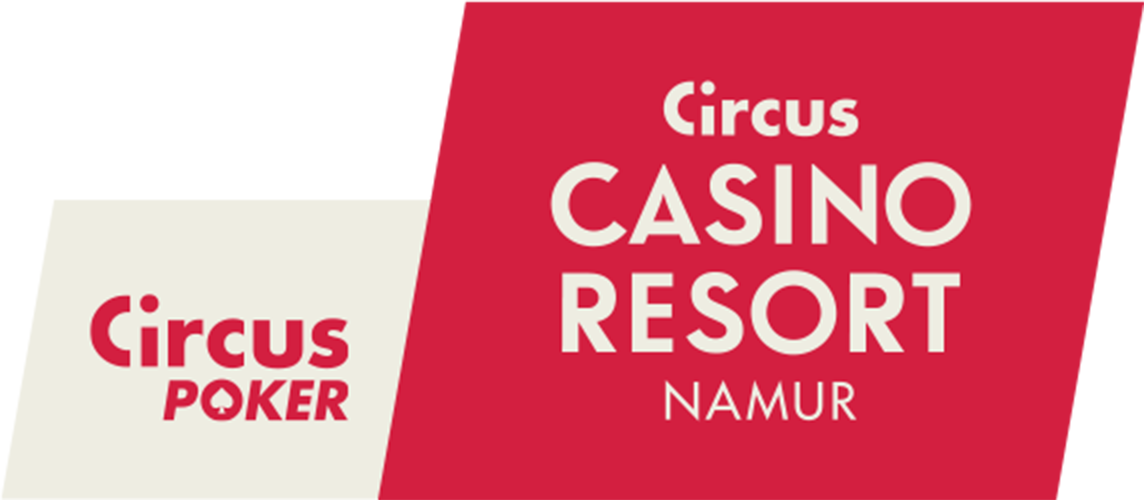 Event #32 – Sunday Deep’
August 04, 2024
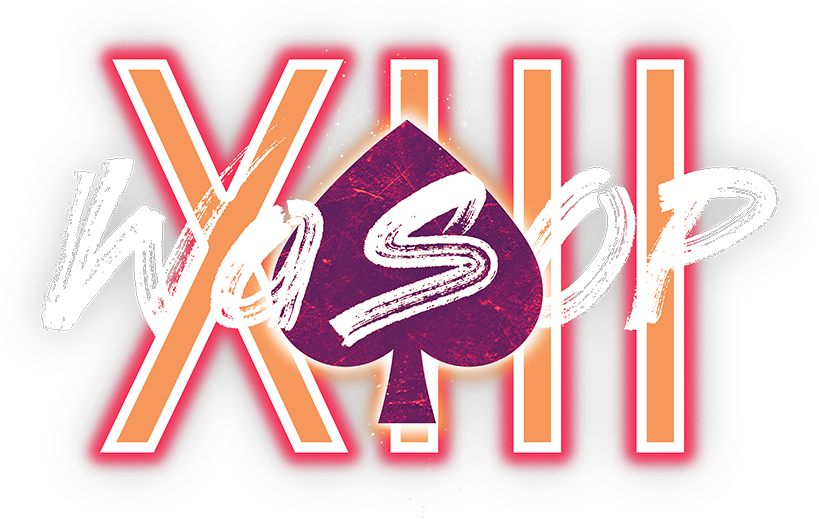 Buy-in: €150
Guaranteed: €10,000 
Startingstack: 50,000 
Level: 15’ 
Registrations: 10 levels  

Unlimited re-entry allowed during registration period

Approx.15 % of the field will be paid.

We reserve the right to change or alter any portion of the above structure. All tournaments may have a day added or subtracted at Tournament Director Discretion
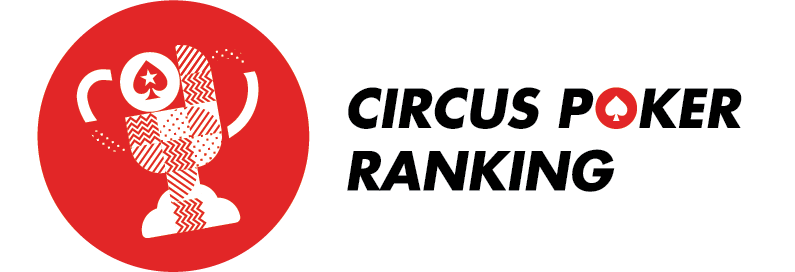 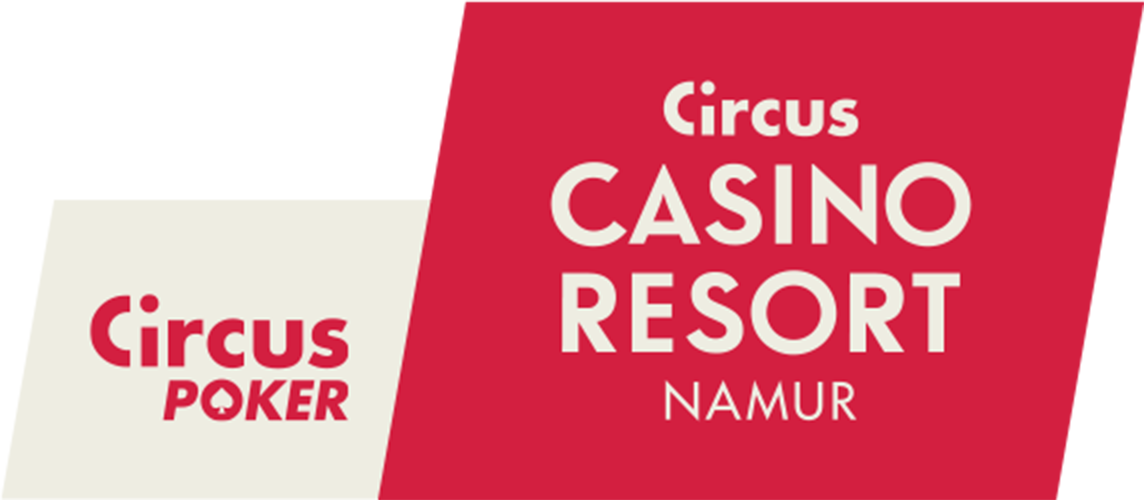 Event #33 – The Closer
August 04, 2024
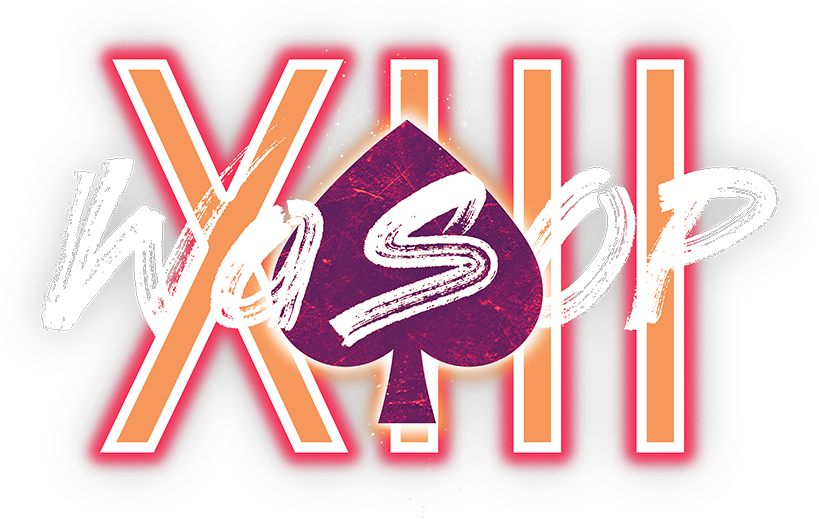 Buy-in: €100
Guaranteed: €1,000 
Startingstack: 50,000 
Level: 8’ 
Registrations: 12 levels  

Unlimited re-entry allowed during registration period

Approx.15 % of the field will be paid.

We reserve the right to change or alter any portion of the above structure. All tournaments may have a day added or subtracted at Tournament Director Discretion
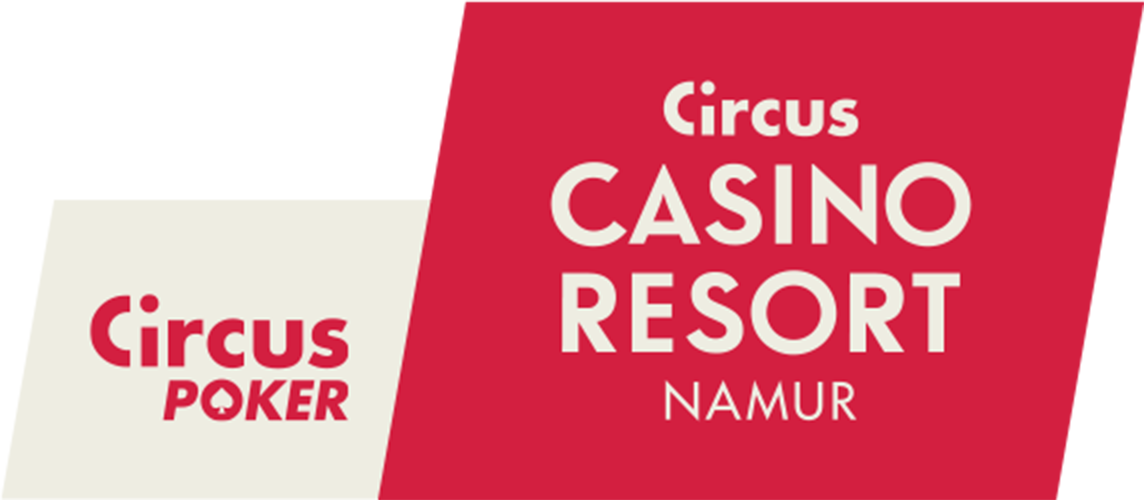 Event #23/26/31 – Midnight Express
July 31, August 01 & 03, 2024
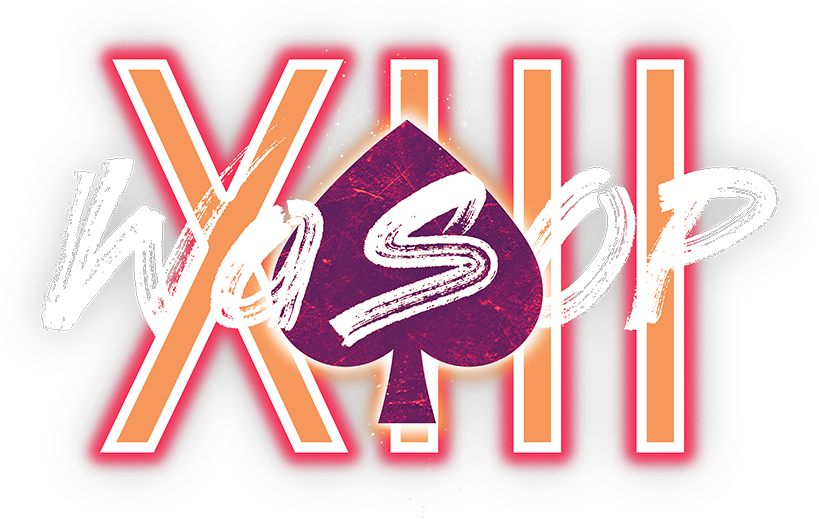 Buy-in: €100
Startingstack: 25,000 
Level: 8’ 
Registrations: 16 levels  

Unlimited re-entry allowed during registration period

Approx.15 % of the field will be paid.

We reserve the right to change or alter any portion of the above structure. All tournaments may have a day added or subtracted at Tournament Director Discretion
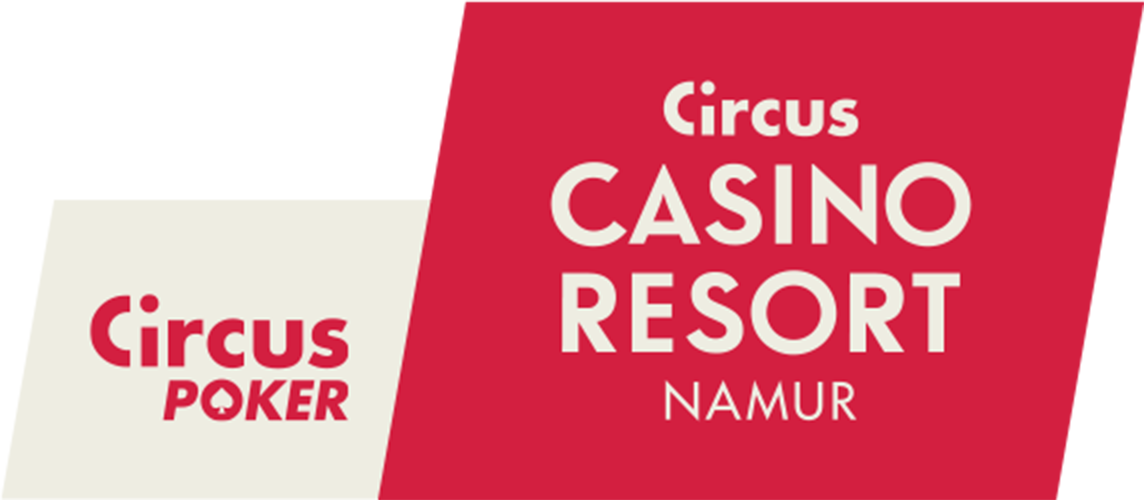 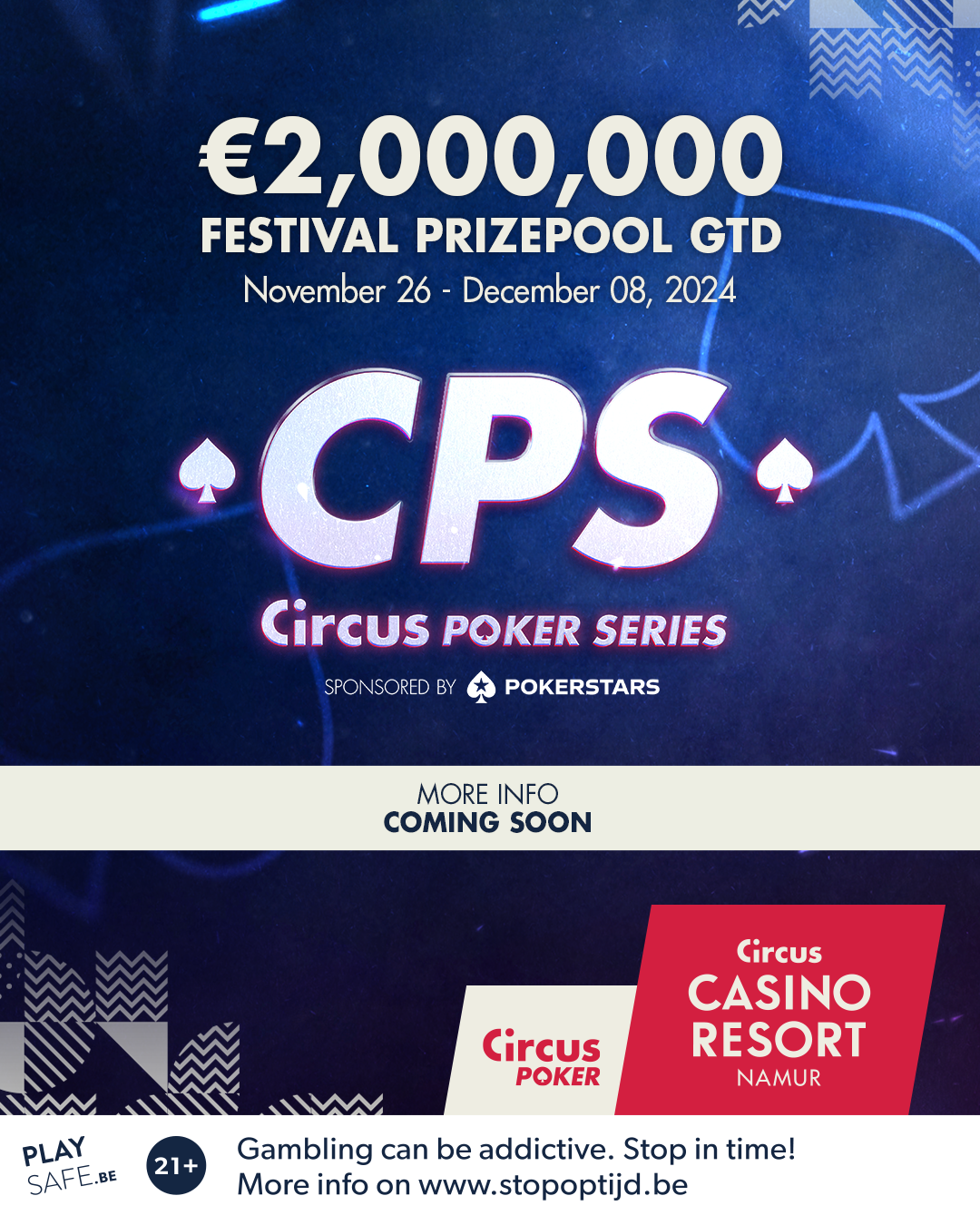 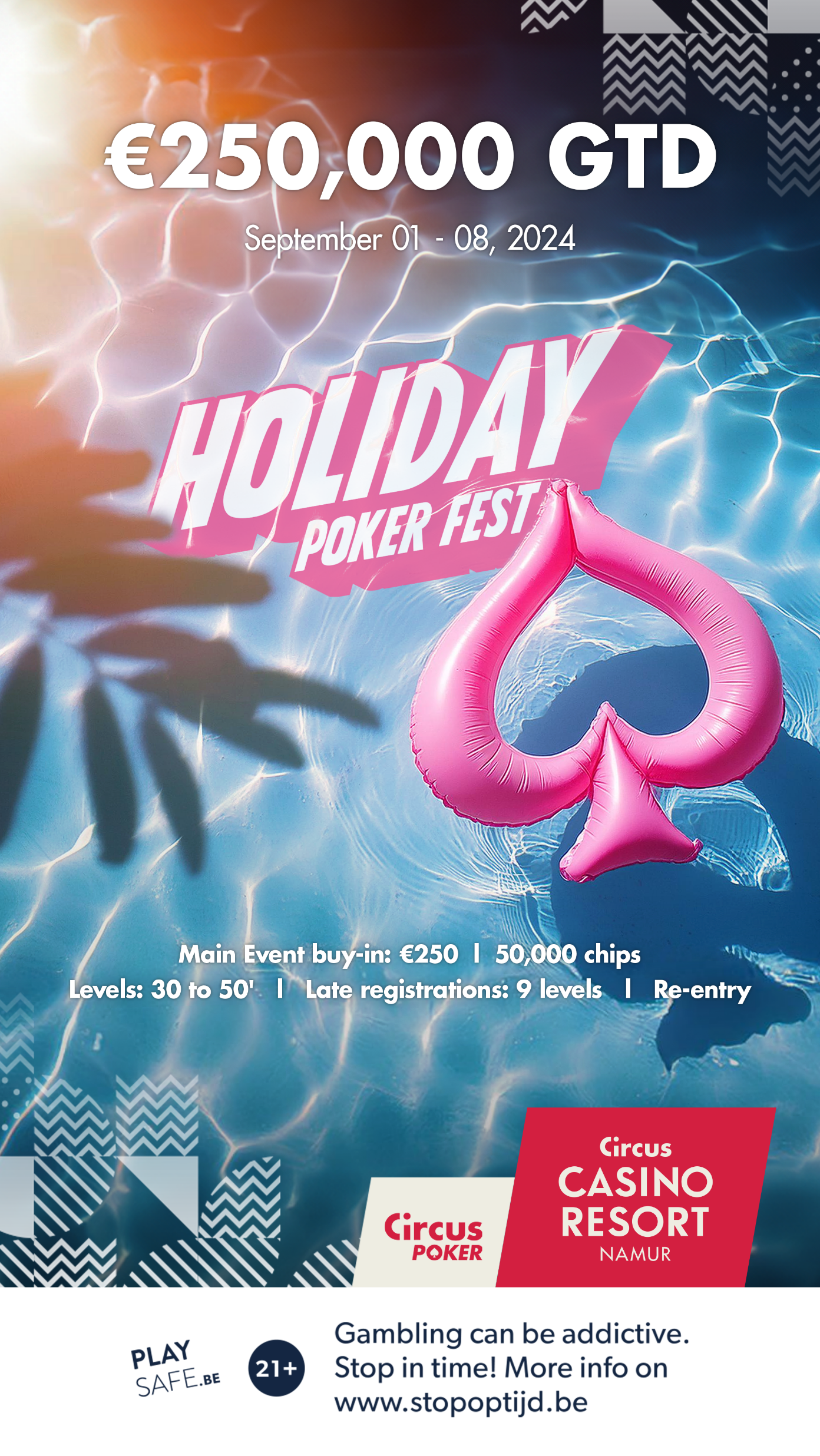